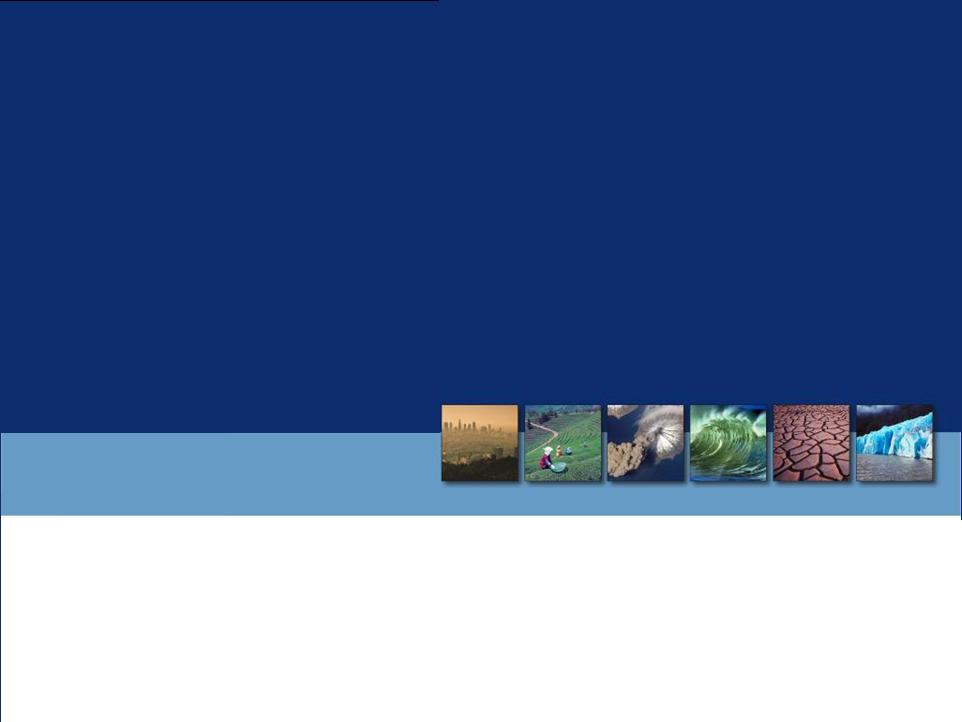 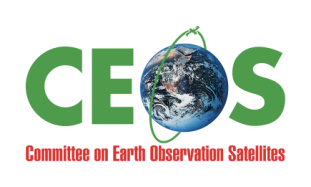 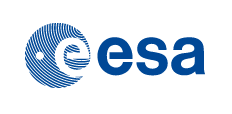 CEOS Self-Study Implementation Initiative
Common Understanding of Major Meetings
“Major Meetings”  Team
26th  CEOS Plenary – Bengaluru, India - 24-27 Oct. 2012
1
CSS Key Recommendation
“Develop coordinated objectives and formats for the CEOS Plenary meeting, SIT meeting(s), and SEC telecons to encourage discussion and decision-making. 

Balance reporting with strategic discussions that engage and utilize participation from all CEOS functional groups.”
26th  CEOS Plenary – Bengaluru, India - 24-27 Oct. 2012
2
Detailed CSS Findings and … a few Additional Ones
Objectives:
Not always clear definition of the purpose, main objective(s), and participating audience for each meeting on the CEOS annual calendar.    Not always clear distinction between the objectives & expected outcomes of the Plenary and those of the SIT meetings.
Agenda: 
Not always clear distinction between the purpose or reason for having each meeting (what it seeks to accomplish overall) AND outcomes (i.e., actions and decisions) that result from its discussions. 
Redundancy between SIT Tech. workshop and Plenary meeting.
Use of SIT and Plenary meetings for routine, redundant reporting is a missed opportunity to make progress on issues of strategic relevance. 
Frequency & Timing: 
OK in general except that some critical discussions take place only every 6 months (at Spring SIT or Autumn Plenary), delaying some key decisions.
Format:
Physical presence at all major meetings (except SEC telecons) might cause financial difficulties for some Agencies.
26th  CEOS Plenary – Bengaluru, India - 24-27 Oct. 2012
3
Current Major CEOS Meetings
Major CEOS Meetings:

Not specific to a WG, VC, project, .. 

Participants  from  across various  CEOS entities
26th  CEOS Plenary – Bengaluru, India - 24-27 Oct. 2012
4
[Speaker Notes: CEOS Meetings that are not specific to a WG, VC, project, .. and that are attended by representatives of the various  CEOS entities]
Team Members
Current CSSII Team:	








Call for new team members 
fresh minds 
ready to participate actively to the team’s work, e.g., provision of written inputs for final report.
26th  CEOS Plenary – Bengaluru, India - 24-27 Oct. 2012
5
Achievements
Brainstorming has started just after SIT Technical workshop
exchange of mails, 2 telecons incl. with SIT team

Some preliminary ideas suggested…
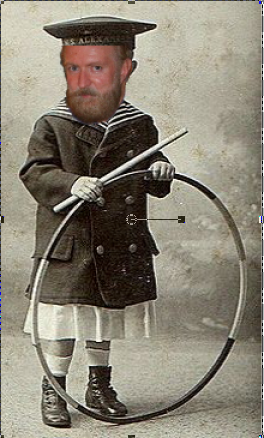 CEOS meetings have been shaped through an iterative process during almost 30 years: 
      Current situation cannot be so bad !!
No revolutionary ideas but rather appropriate adjustments ..
26th  CEOS Plenary – Bengaluru, India - 24-27 Oct. 2012
6
Post-Plenary Timeline and Objectives
Additional thinking is needed in the coming weeks..

Presentation of preliminary recommendations in January 2013  to a limited CEOS audience (e.g., CEOS Secretariat) 

Consolidation and final presentation to the CEOS Principals, at the SIT-28 meeting (Spring 2013)
26th  CEOS Plenary – Bengaluru, India - 24-27 Oct. 2012
7
Still further thinking required ..
400 BC
400 BC
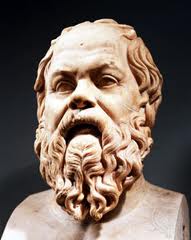 Socrates

To do is to be ..
THANK YOU !!!
Plato

To be is to do ..
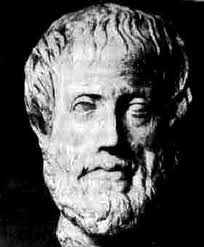 50 years …
Frank Sinatra

Do-be-do-be-do
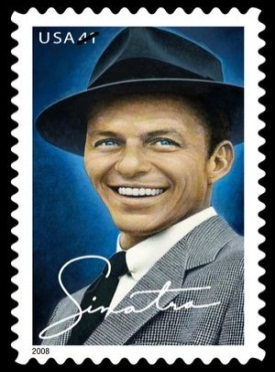 2300 years !!!
8
26th  CEOS Plenary – Bengaluru, India - 24-27 Oct. 2012